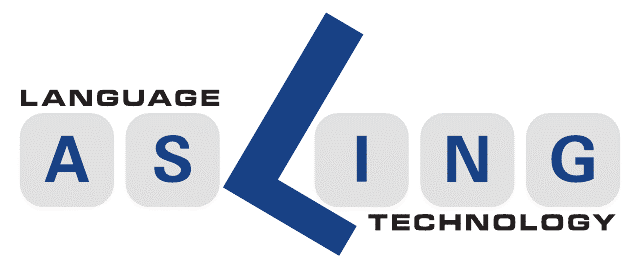 To Align or Notand to Produce What?
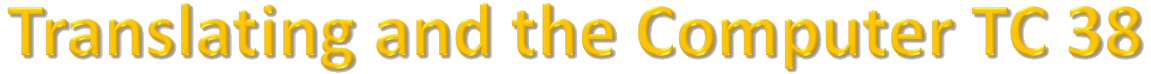 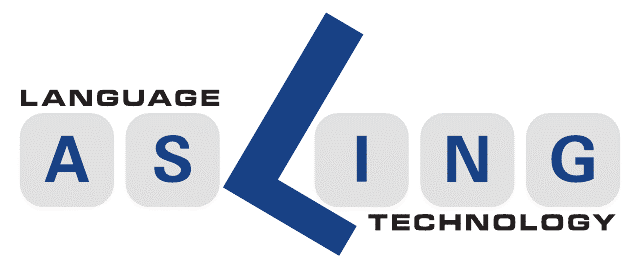 Panelists
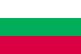 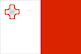 Ruslan Mitkov
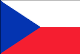 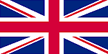 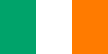 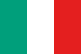 Milos Jakubíček
Andrzej Zydroń
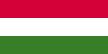 Juliet Macan
Balázs Kis
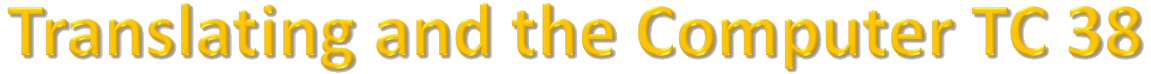 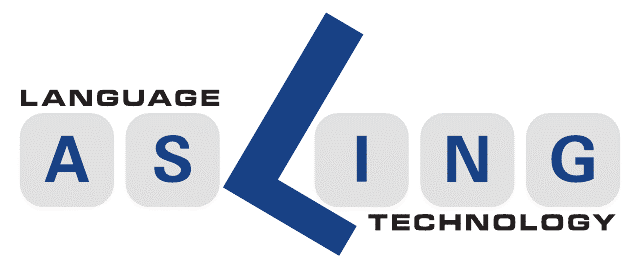 Is it useful for a translator to use alignment tools? (more useful? less useful? a lot? only marginally?)and to create what? TMs? corpora? Feed MT engines?
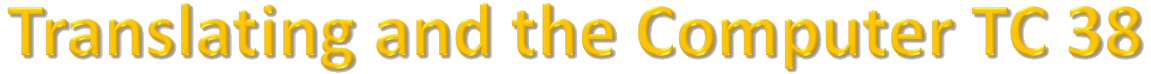 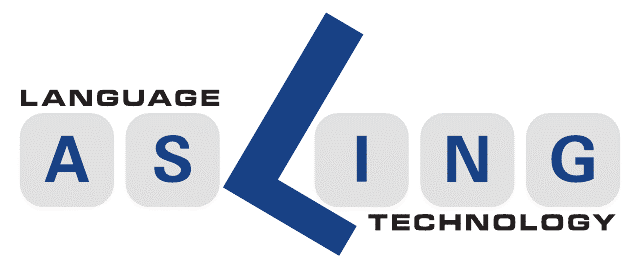 Do we see big divides between:
the needs of professional translators with economic constraints and time pressuresacademia where the creation and use of comparable and parallel corpora are now an essential part of translator training,the needs of MT builders/providers who rely on the comparable and clean parallel corpora, (http://conferences.unite.un.org/UNCorpus).
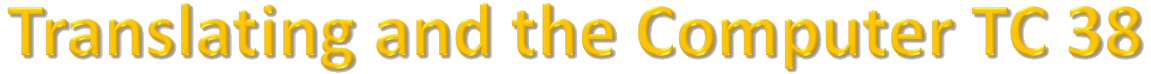 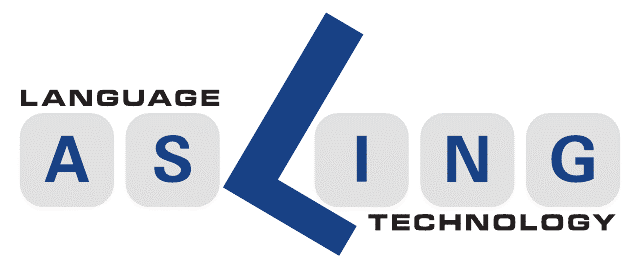 Which skills and tools are most useful to improve the quality and increase the efficiency of a professional translator today?
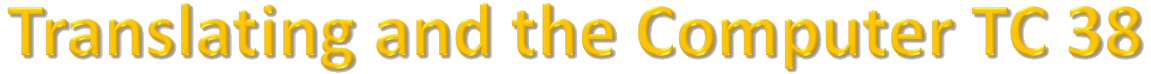 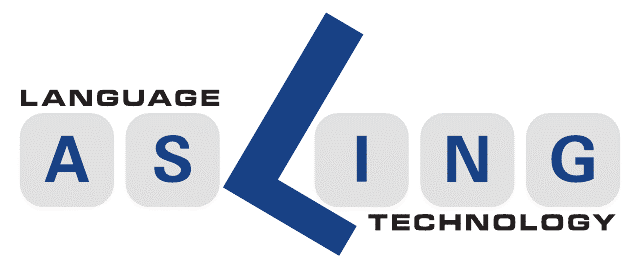 Most, even high-tech, professionals think that all you can do with an alignment is create a TM.

Given the time and problems involved, no wonder alignment is not used more often.
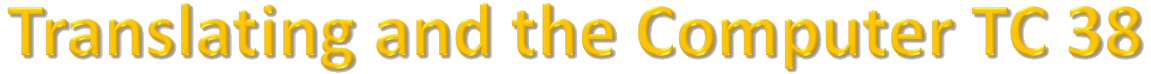 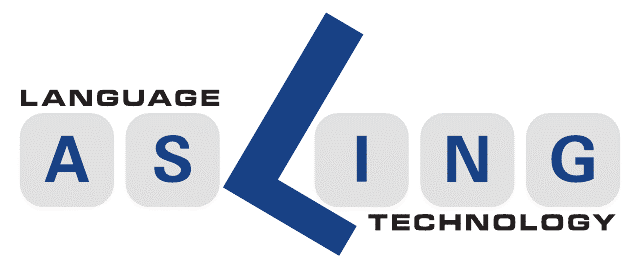 I hope that my panel members, will convince you that there is a great deal more to be gained.

That the creation of corpora can greatly enrich the knowledge available at the translation interface.
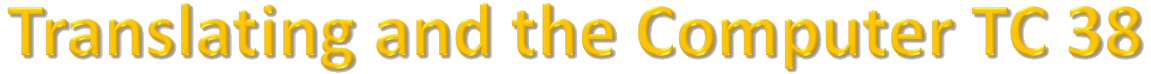